User In-Progress Course Survey
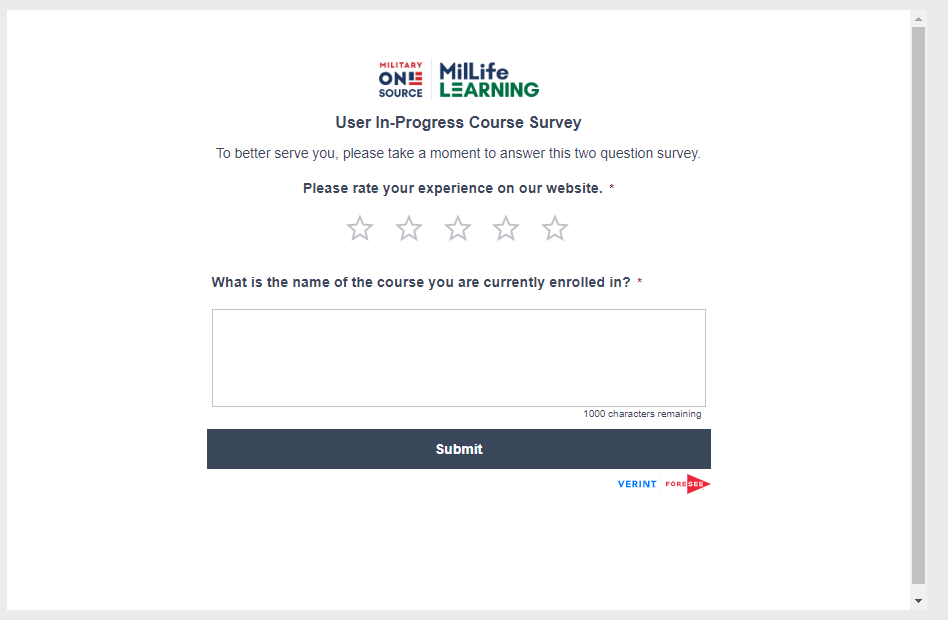 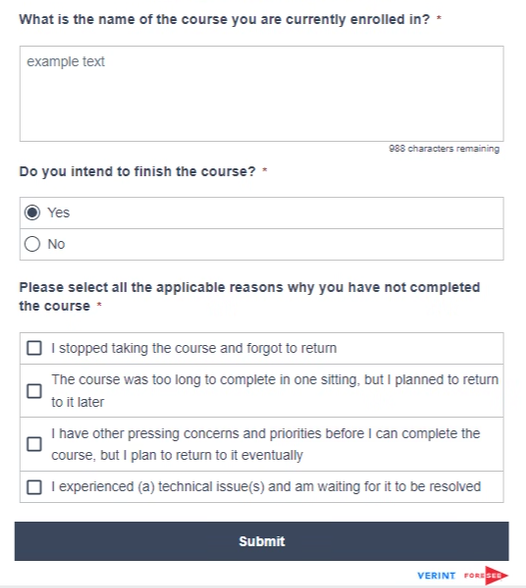 User In-Progress Course Survey
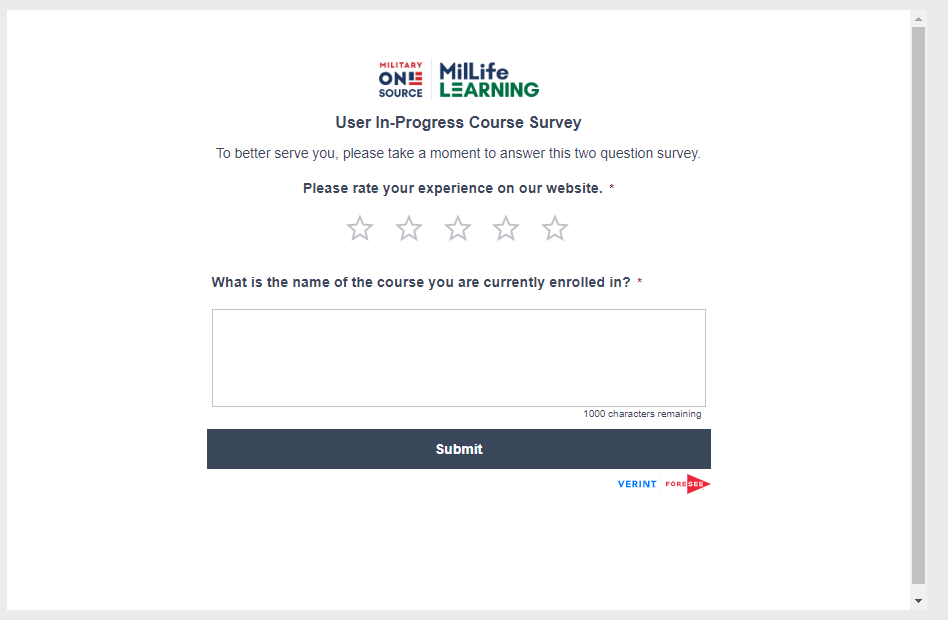 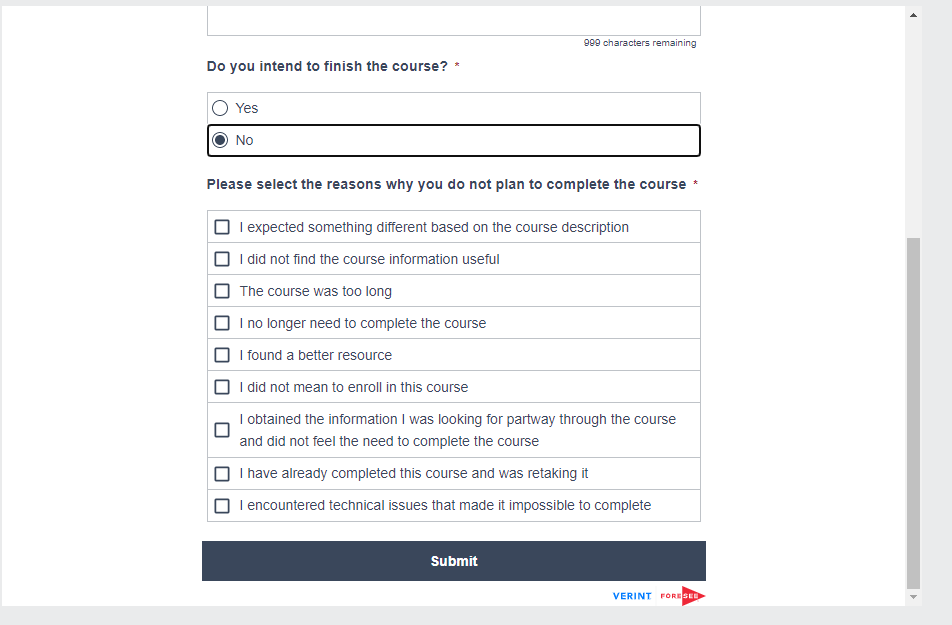 User In-Progress Course Survey
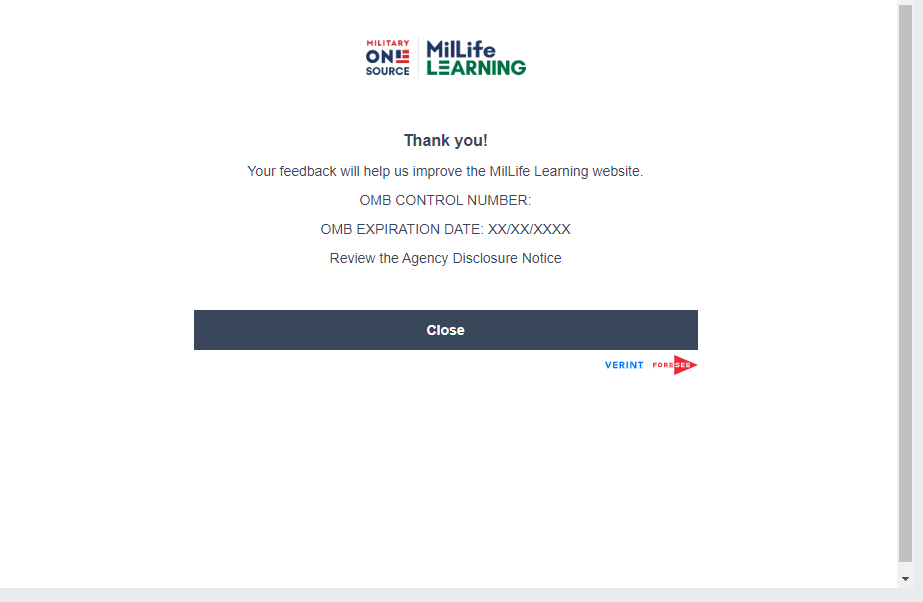 0704-0553
05/31/2025
Agency Disclosure Notice